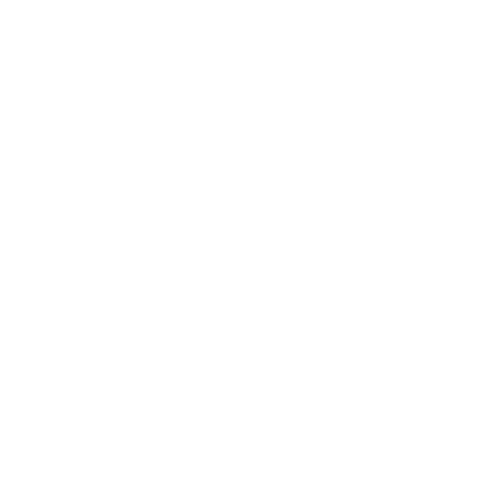 THIS CERTIFICATE IS PROUDLY PRESENTED TO
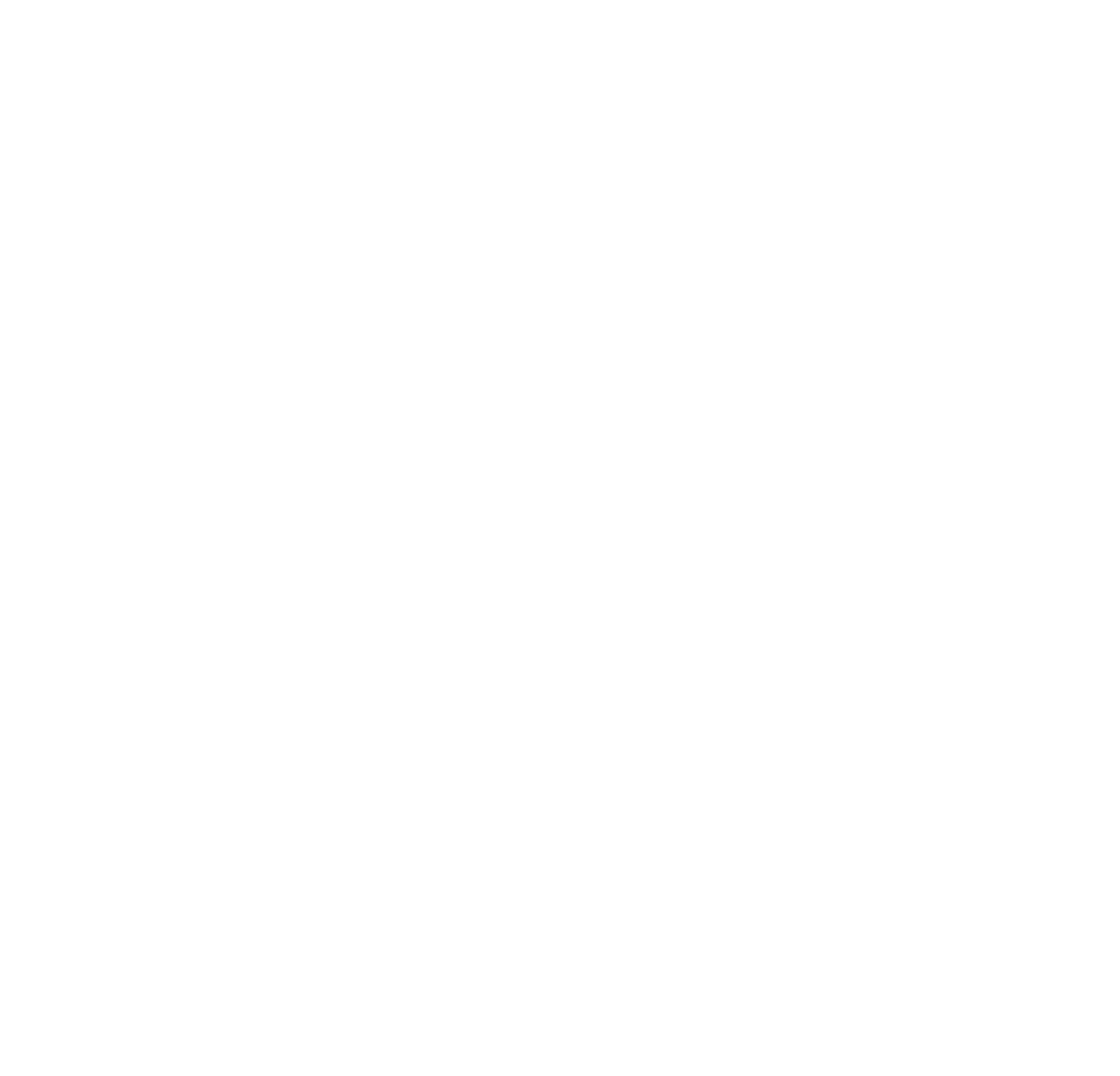 SAID TURNER
has completed all requirements for the course 
of Economic Law course.
CERTIFICATE
OF PARTICIPATION
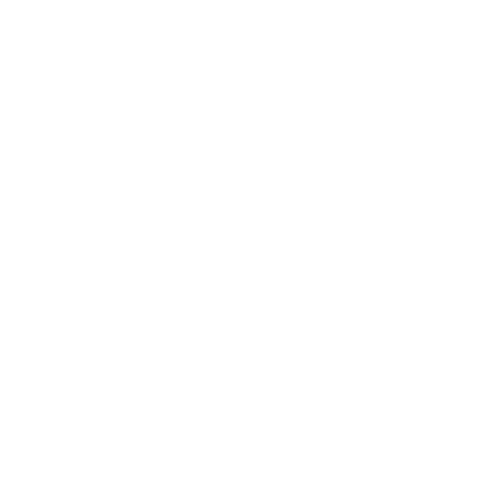 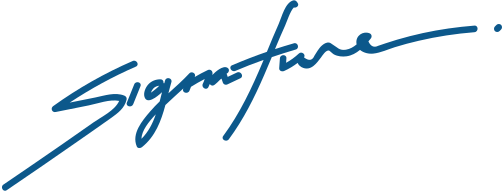 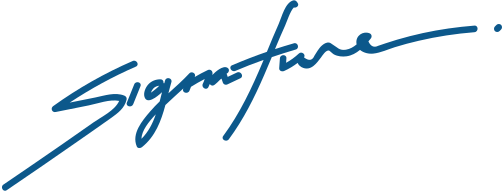 Olivia Wilson
Taylor Alonso
Director
Headmaster
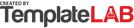